Екологічні проблеми Світового океану
Виконала:
Суворова Л.
Консультант:
Бєлоножко О. В.
Вступ
Майже 3 / 4 поверхні нашої планети займають океани. Вода - основа всіх життєвих процесів.
Світовий Океан
Забруднення океану
Екологічні катастрофи
Пластмасові відходи
Нафтопродукти
Цвітіння води
Стокові води
Хімікати
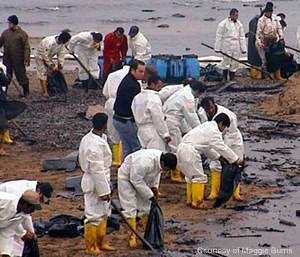 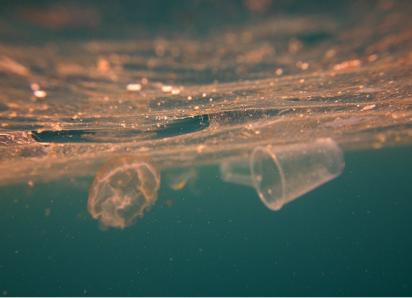 Екологічні катастрофи
Аварії танкерів
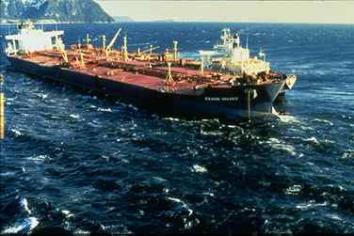 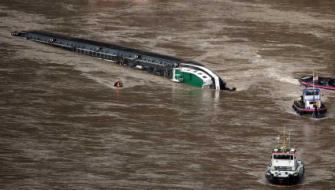 Екологічні катастрофи
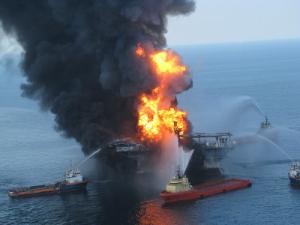 Аварії на нафтових
платформах
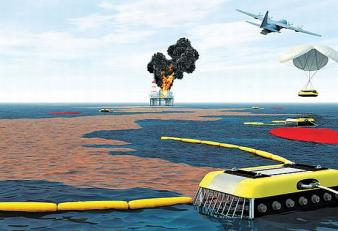 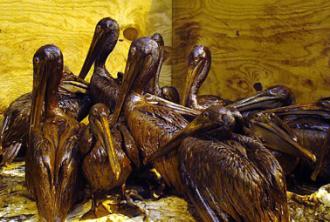 Екологічні катастрофи
Техногенні катастрофи
Аварія на АЕС Фукусіма-1 — найкрупніша радіаційна аварія (7-го рівня за шкалю INES) – весна-літо 2011 року.
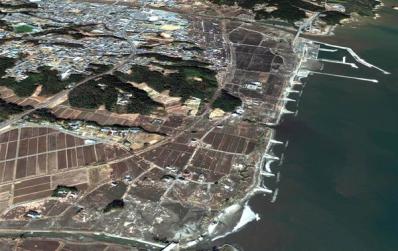 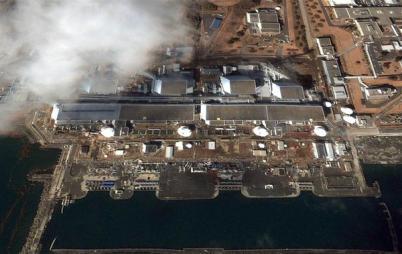 Стічні води
В малих кількостях збагачюють воду і сприяють росту рослин та риб, а в великих – руйнують екосистеми
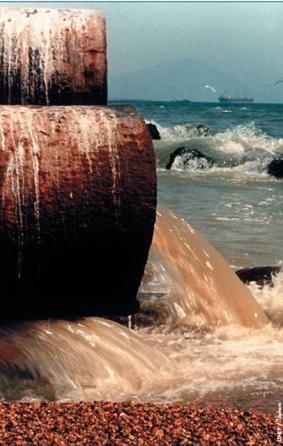 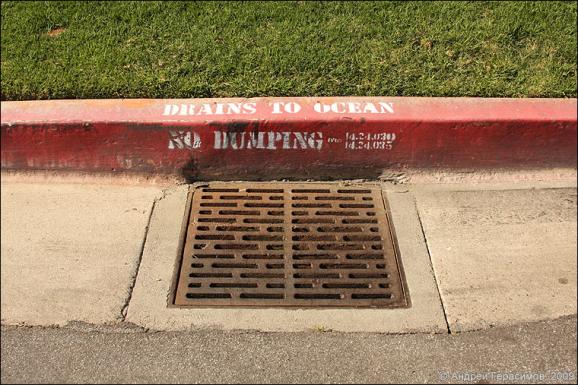 Метали та хімікати
Останніми роками зменшився зміст у водах океанів металів, ДДТ і ПХД (полихлордифенилов), а ось кількість миш'яку нез'ясовно зросла.
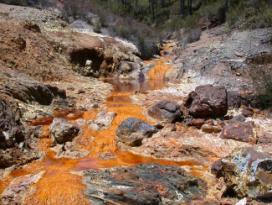 За рік у води Світового океану
скидається більше 1 млн. тонн
важких металів і пестицидів.
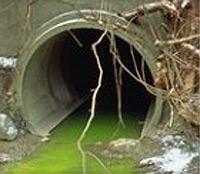 Велику тривогу викликають пестициди - альдрин, дильдрин і ендрин, - що накопичуються в тваринних тканинах.
Цвітіння води
Процес цвітіння води відбувається із-за масового розвитку водоростей або планктону.
Після цвітіння водорості помирають і розкладаються, сприяючи розмноженню бактерій, що поглинають життєво важливий кисень.
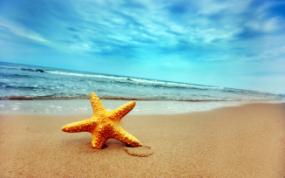 Морські тварини, що добувають їжу шляхом фільтрації води, дуже чутливі до забрудників, які накопичуються в їх тканинах.
Забруднення пластмасами
Скупчення відходів з пластмас утворюють у Світовому океані під впливом течій особливі сміттєві плями.
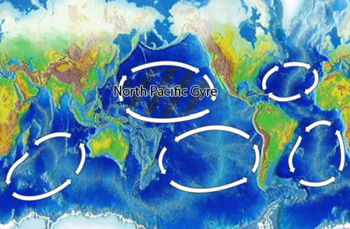 Забруднення пластмасами
Терміни розкладання сміття в морській воді:
недопалок - 5 років,  пінопласт - 18, жестянная банка - 50,
пластикова пляшка - 450, скляна пляшка - 1000000.
Висновок
Людство повинно радикально переглянути стратегію використання Світового океану, в іншому випадку йому загрожує глобальна катастрофа.
Д Я К У Ю
З А
У В А Г У   !